End
Start
จบ
เริ่มต้น
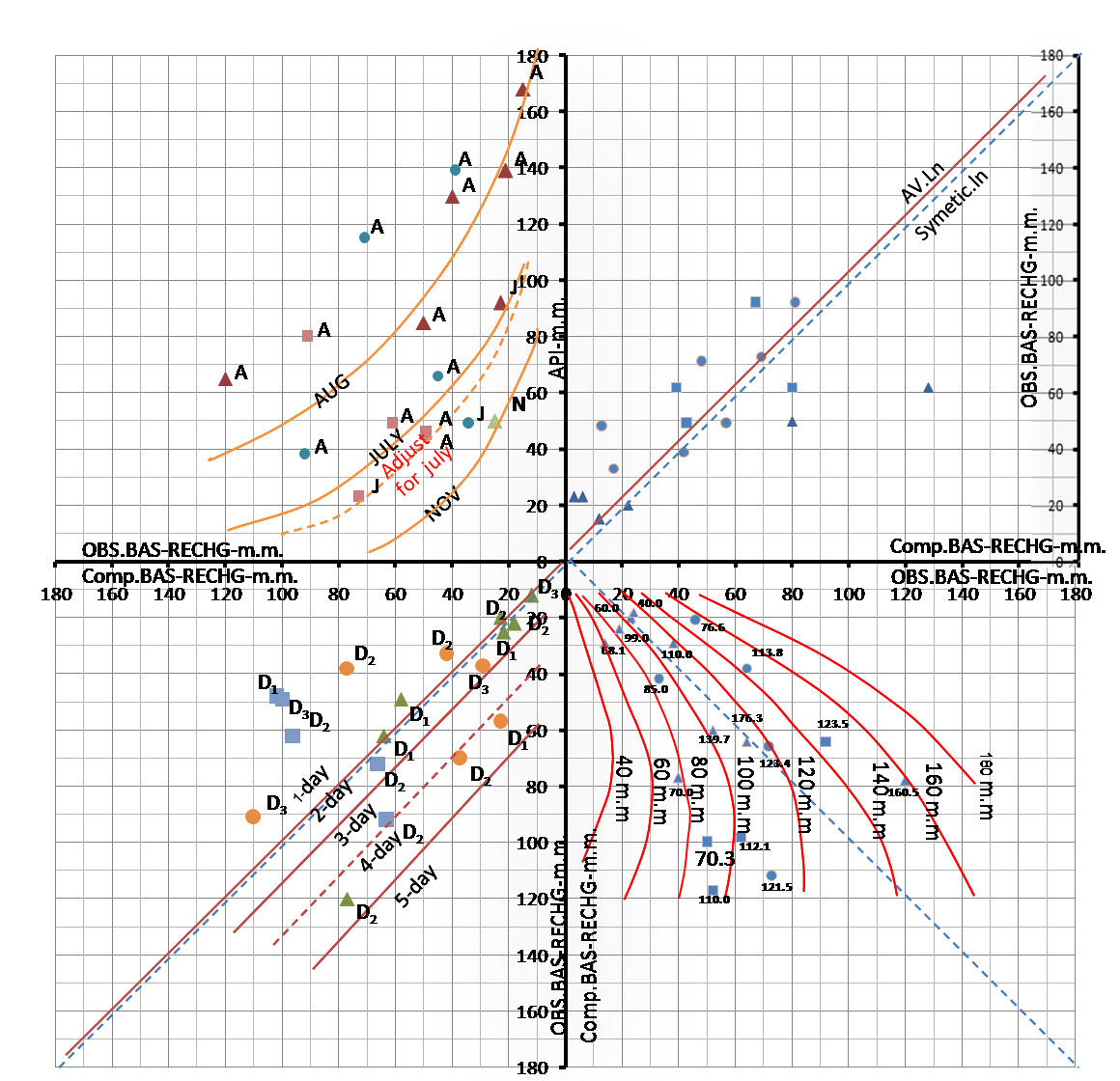 ค่าดัชนีความชุ่มชื้นในดิน (API)
Antecedent Precipitation Index 	เป็นค่าดัชนีที่ใช้ชี้วัดปริมาณความชื้นที่มีในดิน โดยเป็นผลที่เกิดขึ้นจากการสะสมของน้ำฝนที่ตกลงมา น้ำในดินที่ระเหยกลับขึ้นไปในอากาศ และน้ำในดินที่ระบายให้กับลำธารทั้งทางผิวดินและใต้ผิวดิน
ซึ่งมีสูตรการคำนวณดังนี้
API(1) = ( K x API(0) ) + PR
เมื่อ	
	API1	 =	ค่า API ของวันนี้ 		- มิลลิเมตร			API0	 =	ค่า API ของเมื่อวันก่อน	- มิลลิเมตร			PR	 =	ค่าปริมาณน้ำฝนวันนี้	- มิลลิเมตร			K	 =	ค่าคงที่ซึ่งแต่ละพื้นที่จะมีค่าแตกต่างกันออกไปเป็นอัตราการซึม			ของน้ำลง	สู่ผิวดิน จะคำนวณได้จาก Recession curve ของ			กราฟน้ำท่าโดยทั่วไปของประเทศไทยมีค่าอยู่ระหว่าง  0.80 - 0.95 			(จากกรมอุตุนิยมวิทยา)
ค่า API  นี้ได้ใช้เป็นค่าในการเตือนภัยน้ำท่วม โดยกำหนดให้ในพื้นที่ประเทศไทย ค่า API ของประเทศ 150 มิลลิเมตร จะทำให้เกิดน้ำท่วม (ยกเว้นภาคตะวันออกประมาณ 250 มิลลิเมตร)	ซึ่งในทางตรงกันข้าม ค่า API  ก็ยังเป็นตัวชี้วัดความชุ่มชื้นซึ่งชี้วัดความแห้งแล้งได้